Housing Green PaperCall for Evidence on RegulationFirst Cut – Unedited Flip ChartsScrutiny.Net30th October 2018
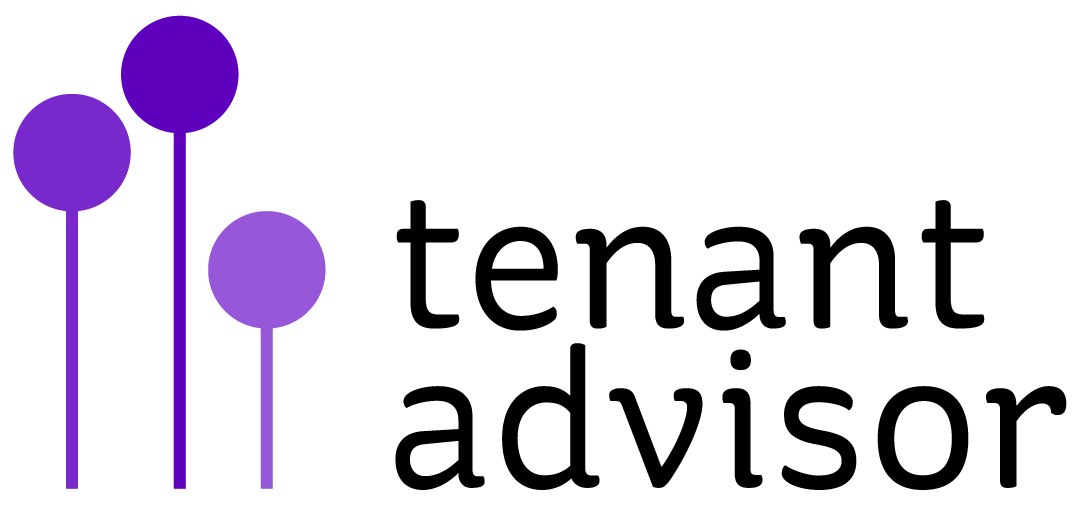 Yvonne Davies
Yvonne@tenantadvisor.net
07867974659
Unconference Session One – Table OneEffective Complaints Resolution
Are there ways of strengthening the mediation opportunities available for landlords and residents to resolve disputes locally
Should we reduce the 8 week waiting time to take the compliant to the ombudsman or the role of designated persons(Tenant Panel, MP or Councillor) altogether? 
How we can we ensure designated persons are better able to promote local resolutions?
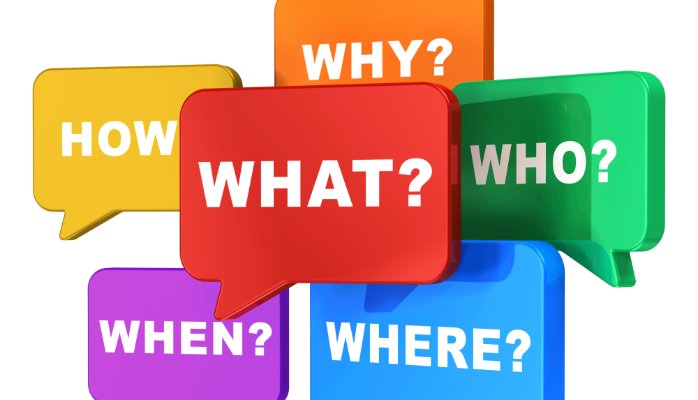 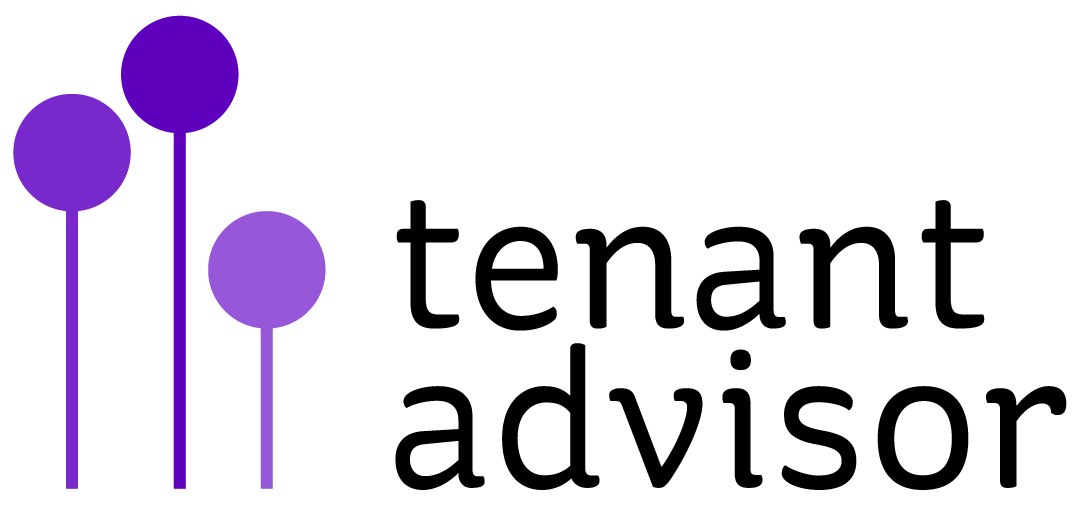 [Speaker Notes: Some orgs have joined up tenants panels to oversee complaints
Southway, Salix, Pendleton Together, Mosscare
Once gone through internal policy – goes to another organisation – stage 3 – registered panel. This feedback goes to the ombudsman 
Can also recommend it doesn’t go to the ombudsman. Governance team lead
South Lakes Housing – registered Designated Persons – so can independently assess complaints
Could deal with complaints from anywhere in the country. Company secretary organises
Feel it works
Landlords to abide by complaints panel/designated person decisions – Agree a resolution
Handful of complaints come to panel – out of hundreds
Want tenants to use internal complaints processes first – not be reliant on ombudsman. Shouldn’t be seen as a quick easy option. Don’t reduce 8 week time
Promote on website
Promote in sign up packs/welcome packs
Include on complaints policy/guidance information
Documents available on request
South lakes annual report – blank calendar for tenants to use – each page has a section of annual report on – sent to all sheltered & people on request. Promote complaints process in this
Staff very supportive & promote]
Unconference Session One – Table TwoEffective Complaints Resolution
How can we ensure that residents understand how best to escalate complaint and redress?
How can we best ensure that landlords processes for dealing with complaints are fast and effective?
How can we best ensure safety concerns are handled swiftly and effectively with the existing redress framework
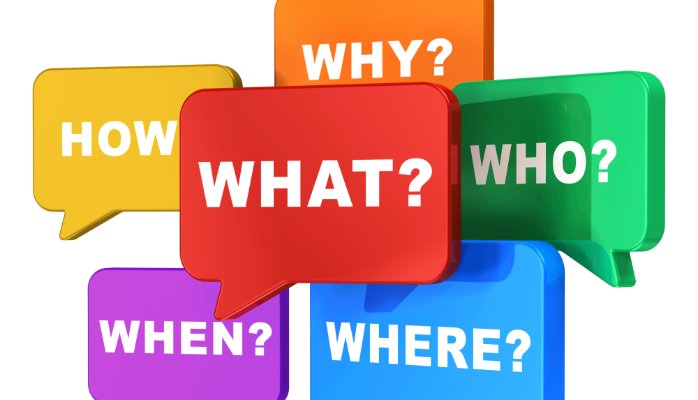 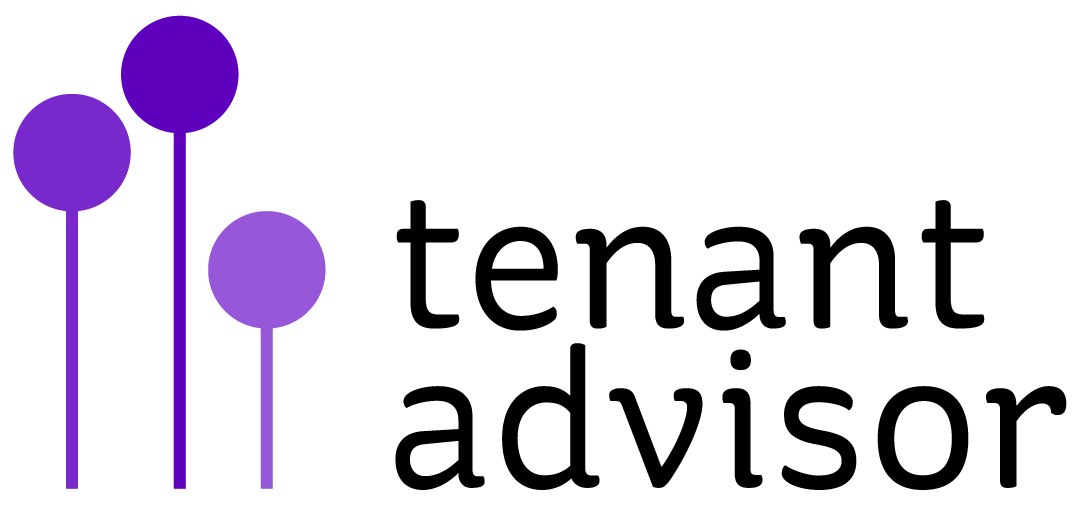 [Speaker Notes: 4.
Publicise it – online, leaflets, posters, new tenants at sign up
Greater transparency by L’lands e.g. to promote
Once complaint is made clearly state at onset what could be. This enables complainant to know at the beginning what options are
Ask what the tenant wants at the start. To manage expectations
What happens when process is finished. There is a clear process for escalation
Explain the timetable

5.

Once tenant has made complaint ownership is with the L’lord –the tenant should not have to chase it
Complainant should be in the loop
Send out details to complainant of the process
Complaints should be seen as a positive for service improvement
Are informal complaints captured – definition of a complaint. Its not just formal. Some patterns can be missed
Proper recording system
Run a report on key words from call centres to pick up themes
How do customers monitor complaints?
Its done in Annual reports
Panel’s quarterly information not always detailed
Tenants calling tenants. Do surveys
Reality check. Also do walkabouts
All calls should be logged & monitored
Tenants want speedy solutions & staff should be empowered to solve without going through the procedure
Need to have realistic targets & meet them
Collective responsibility for staff  & no blame culture

6.

Safety should always be immediate (building + personal + vulnerability)
Having one direct person who has ownership
Involve tenants in complaints – link up with other RSLs to hear others – Manchester has this
If it a safety issue the could be a separate process to go through – higher up
Complaints are monitored by the organisation – what about independence
Communication – verbal complaints - same info can be left off issues of getting right information in dept’s
Organisation should be better at recording complaints
A service failure is a complaint]
Unconference Session One - Table ThreeEnsuring Homes are Safe and Decent
How can residents best be supported in this important role of working with landlords to ensure homes are safe?
Are there any changes to what constitutes the decent homes standard – what additional measures will ensure homes are safe and decent?
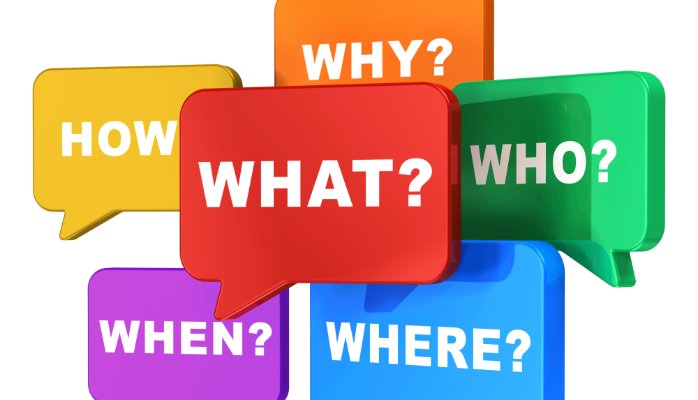 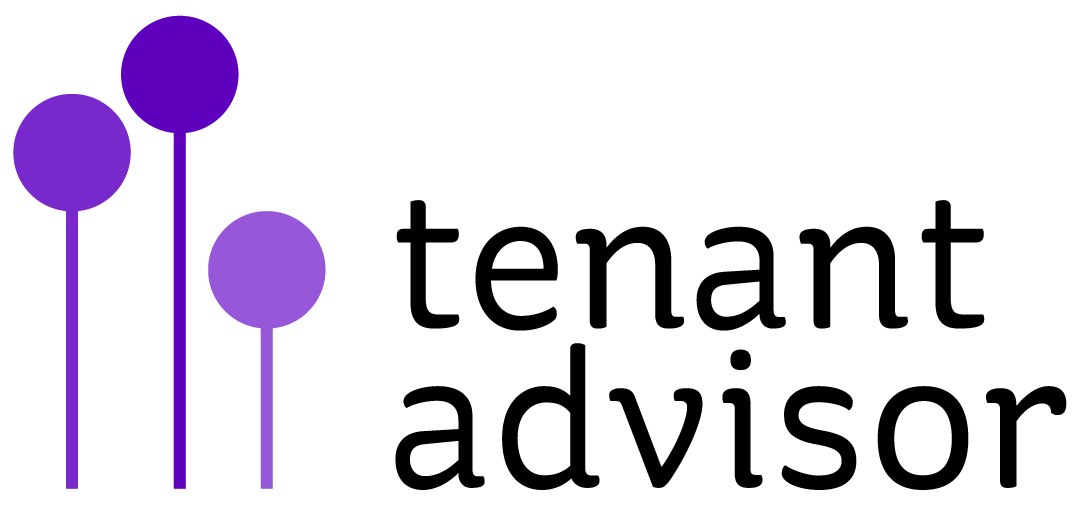 [Speaker Notes: Defining what is deliverable in a liveable basic standard of property
Tenants should not have to identify repairs etc. when they first move in should be rectified before
Do something once but no expectation of programmes to continue
Energy efficient homes: heating, damp proofing, windows
Decent standards need to be agreed with scrutiny customer groups
Bathrooms – kitchens do not last the time dictated at present. Quality does not match private properties
Taking into account tenants needs – not all standard kitchens/bathrooms fit their needs – one size does not fit all
Cost effective new boilers but leave old radiators
Communal flats – safety – upgrading sensor lighting
Appropriate outside lighting
Involvement in tenants in choices of building choices
Do annual plans of performance areas – by tenants looking at complaints – do scrutiny – mini mystery shop
Substandard work that they wouldn’t get away with in private homes
Are the HAs/landlord getting what they pay contractors for
Disruption to tenants length of time works takes to be done
Working with individuals not al fit in one box . Consider age/disabilities/needs
Customers need to be involved from beginning
Gas safety – tenants having own appliances fitted by? Corgi registered but how do landlords know
Any new builds or remodelled properties should consider solar panels
Looking at products that will last & be cost effective to repair + be able to get part quickly]
Unconference Session One - Table FourEnsuring Homes are Safe and Decent
How can residents best be supported in this important role of working with landlords to ensure homes are safe?
Are there any changes to what constitutes the decent homes standard – what additional measures will ensure homes are safe and decent?
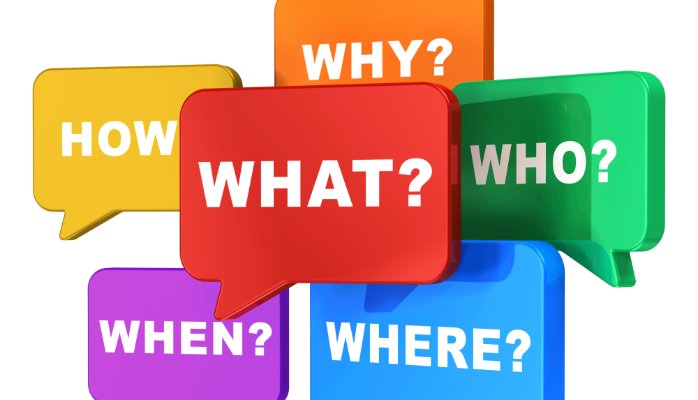 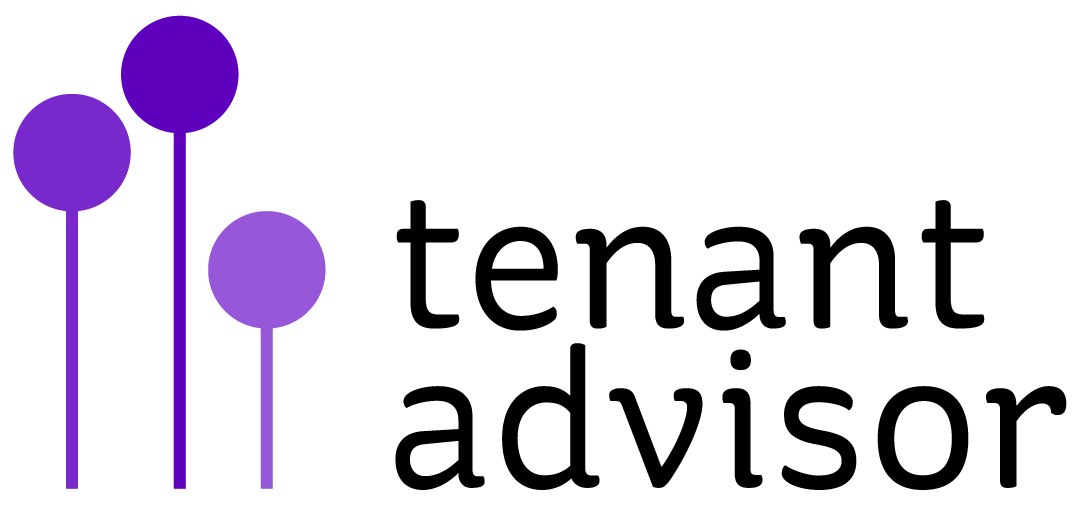 [Speaker Notes: Q1.
Have their voice heard by the landlord through tenant involvement (i.e.. scrutiny, neighbourhood panels, forums etc.)
Legislation rules adhered to tenants awareness of more safety in their homes
More communication regarding safety, especially regarding repairs, renovation, etc., between Landlord & tenant
Complaints
Annual checks
Keep tenants informed and updated with safety regulations by inclusion in “welcome pack”, information by social media, newsletter, etc., or rent statement, as much awareness, satisfaction survey

Q2.
Present Decent Home Standards is not fit for purpose (i.e.. planned investment needs to be looked at)
Stock condition needs to be reviewed by your landlord on a regular basis, i.e.. bathrooms, kitchens, 30 years is too long especially the quality of the stock deteriorates over years
Landlords should interact with local authorities to make all their community safe and decent to live in communication with all authorities is vital
Workmen doing repairs can take any problems needed]
Unconference Session One - Table FiveEmpowering residents – Landlord Performance
Proposed KPIs on Repairs, Safety, Complaints, Resident Engagement, Neighbourhood Management, ASB
Are the proposed indicators in the right areas? What is missing?
Should landlords report in these each year?
Should this report be to the regulator?
What more could be done for landlords to be more transparent with their residents
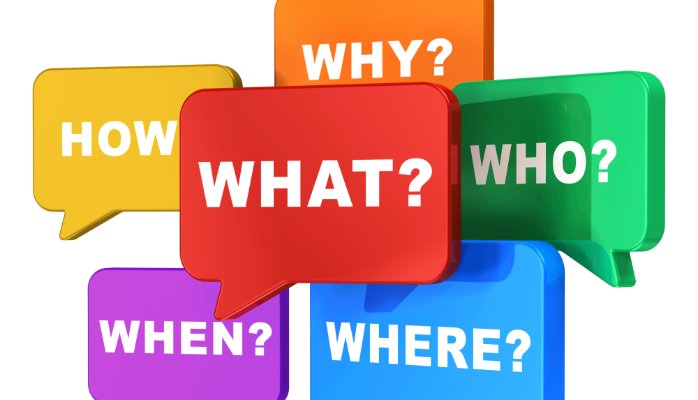 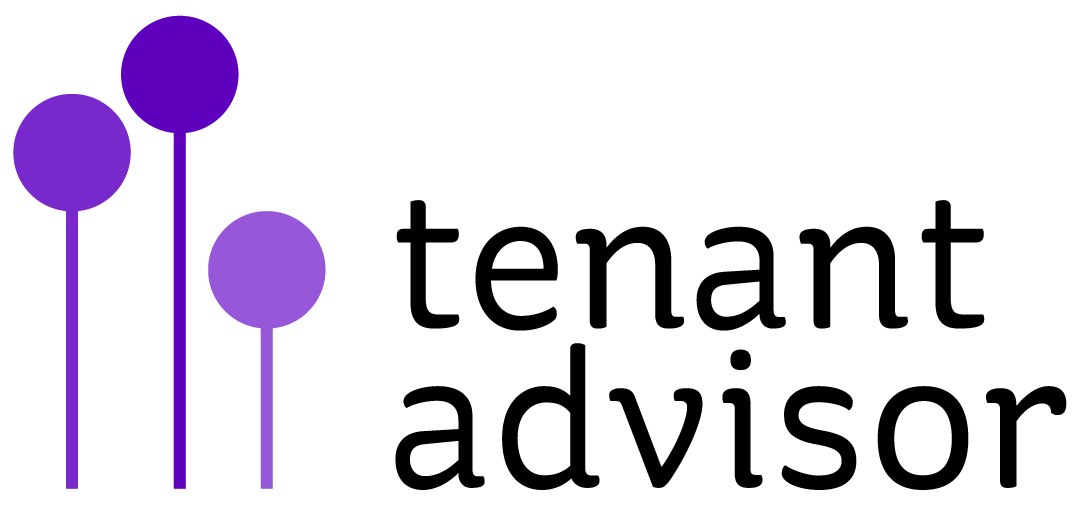 [Speaker Notes: Identify when KPIs trigger concern
Agreed KPIs
ASB, Neighbourhood Management – all list
Should also report on:
Void turn around
Rent collection
Systems in place for more tenants to be involved in all areas performance
Scrutiny Groups Independent of other groups – conflict of interest
League tables of no use unless comparable to similar size organisation
Clarity/understanding for tenants on who the Regulator is
Tenant involvement with the regulator
Regulator should see + be interested in KPIs
Associations/organisations to report on KPIs – annually
Landlords to communicate more/better with tenants:
Open Door policy
Various methods of communication
Annual home visit]
Unconference Session One - Table SixEmpowering Residents – Resident Experience
Proposed KPIs on Repairs, Safety, Complaints, Resident Engagement, Neighbourhood Management, ASB

Should the right for the landlord to build be based on the resident view of their performance?
What incentives would deter worst performers and incentivise best practice
What about landlords that do not build?
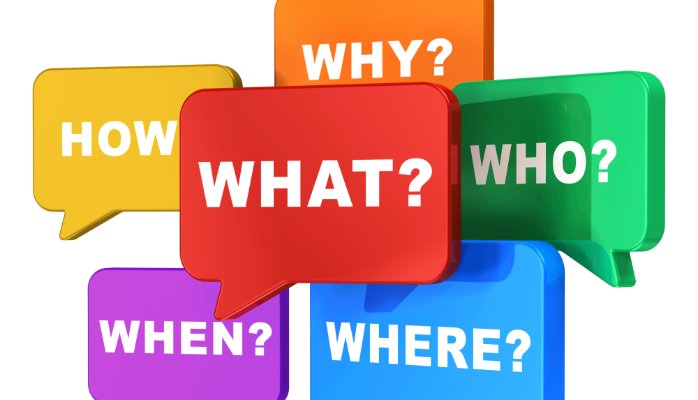 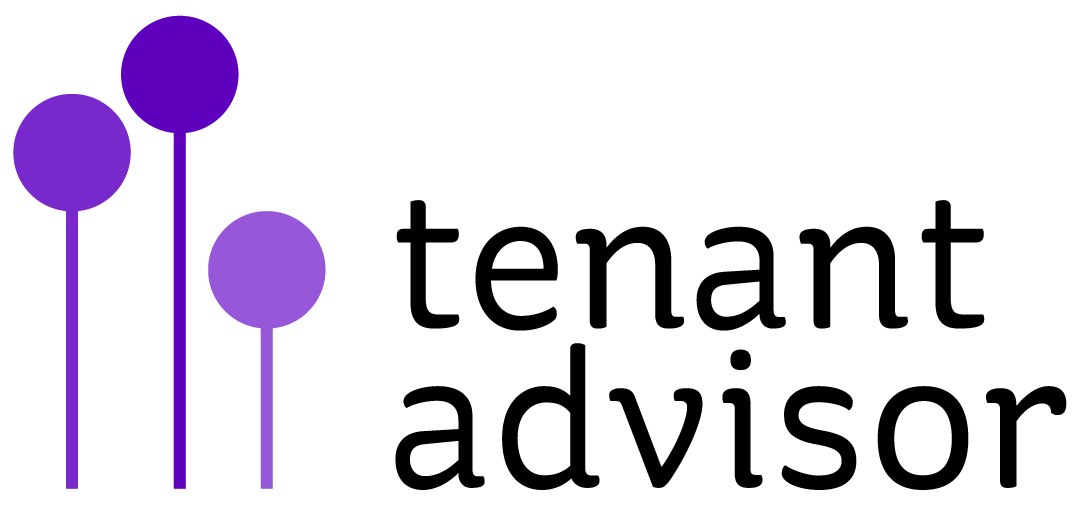 [Speaker Notes: Partially based but not totally. A lot more to building new properties than residents opinions
Engaging with customers, money, better management
North/south divide, greenbelt, cash starved councils, no capacity, political]
Unconference Session One - Table SevenEmpowering Residents – Resident experience
Are current resident engagement and scrutiny measures effective?
What can be done to make residents aware of exiting ways to engage with landlords and influence how services are delivered?
Is there a need for stronger representation for residents at national level?
If its yes to (3), how should this best be achieved?
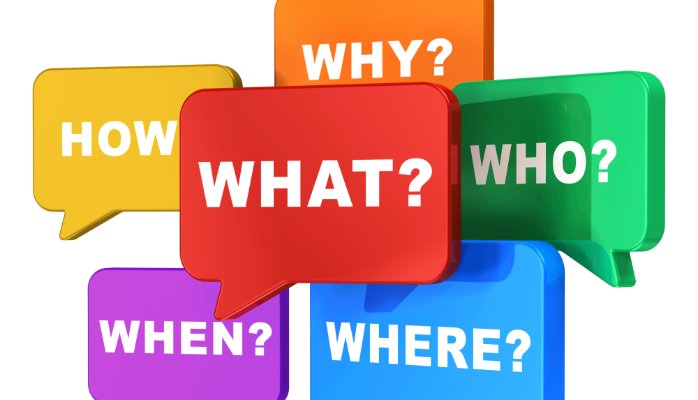 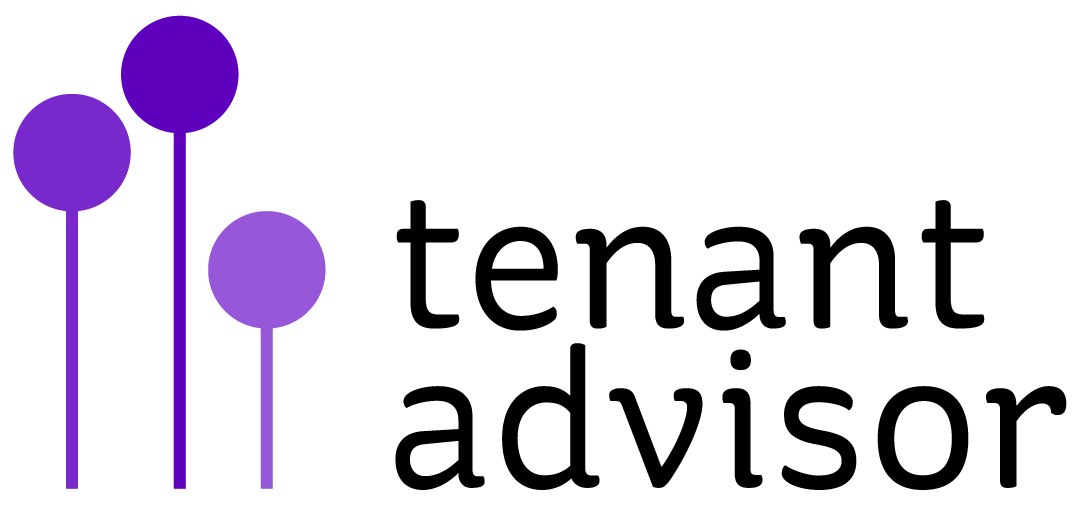 [Speaker Notes: People do feel engaged and feel heard but would like to have access to more relevant info
Website, social media, more *hubs & meetings*, pop-ups, people should be given knowledge of events & services, apps, flyers, leaflets, our own home magazine, “menu” of opportunities & services
*Absolutely* i.e. poverty, truth, Comm. Should be much more representative, more access to MPs
  
MP surgeries
Tenant surgeries
HA event for tenants to be heard]
Unconference Session Two - Table OneA stronger regulator –  consumer standards
Standards on Involvement, Customer Care, Complaints, Allocations, Mutual Exchanges, Repairs and Improvements, Estate Management, Nuisance and ASB, Tenancies, Social and Economic Wellbeing
Are the 4 consumer standards right – Home, Tenancy, Involvement and Neighbourhood/Community?
Should they change to align to any of the new performance indicators? If so – How?
Should the regulator be given powers to produce other documents such as code of practice to provide further clarity on requirements of the consumer standards
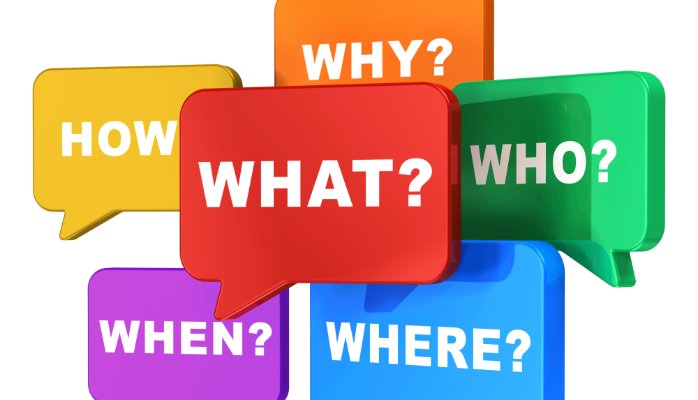 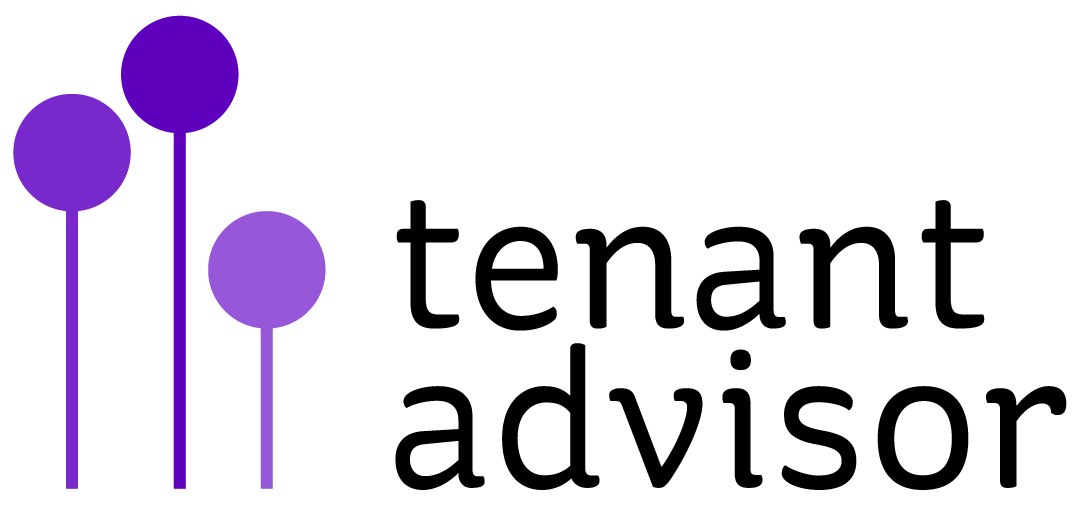 [Speaker Notes: 4 standards are sufficient providing as long as all RPs/Councils have tenant involvement at all levels of the organisation
We feel that all the standards should apply to councils, RPs and HA
The regulator should be given more powers to produce other documents as codes of practice and provide clarity on national consumer standards
Have a standard that everybody complies with]
Unconference Session Two - Table TwoA Stronger Regulator – Breaches of Standards
Serious Detriment threshold = serious breach of health and safety
Is serious detriment the right level at which the regulator should intervene for breaches in consumer standards?
If not – the regulator be more proactive in consumer regulation?
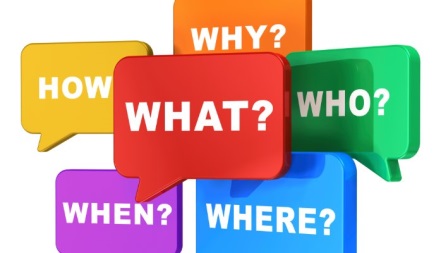 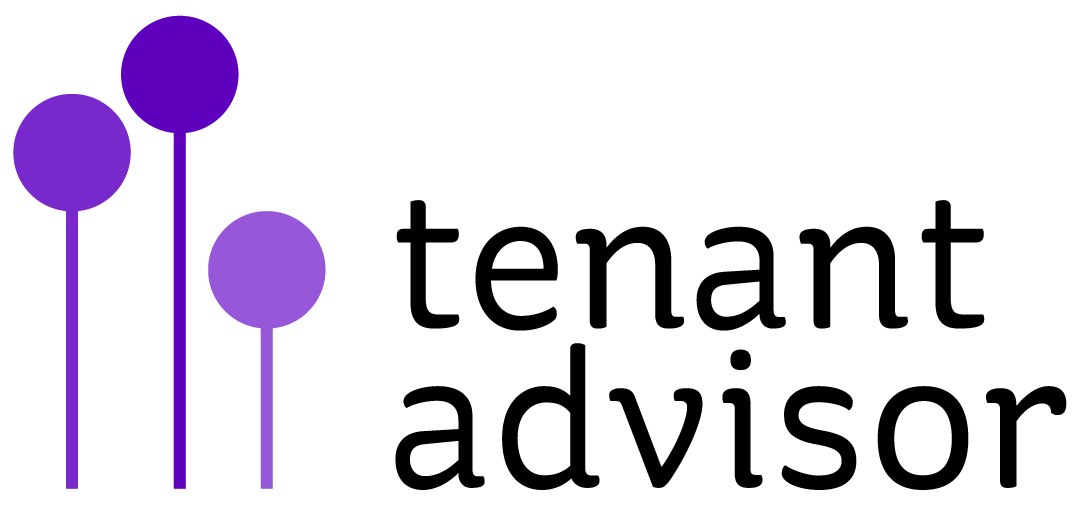 [Speaker Notes: 1.
Early intervention is a safeguard before things too bad
Do an audit – regularly
Look at triggers before things escalate
Is the relevant information available and is it accessible
You are relying on someone reporting it. (audit so you know) e.g. damp
Dangers are vastly different e.g. boiler/damp
Issues of training so staff know what is an emergency

2.
Regulator be more proactive, look at something in the middle
Seems to all based on opinion
Have something similar to economic standards, V1, V2, V3, etc. for consumer standards
Its all about £ + costs]
Unconference Session Two - Table ThreeA Stronger Regulator – Breaches of Standards
Serious Detriment threshold = serious breach of health and safety
Should the regulator use KPIs and phased interventions as a means of identifying and tackling poor performance on consumer standards?
Should the regulator have a greater ability to scrutinise Councils, ALMOs & Co-operatives? Are the enforcement measure right – see chart!
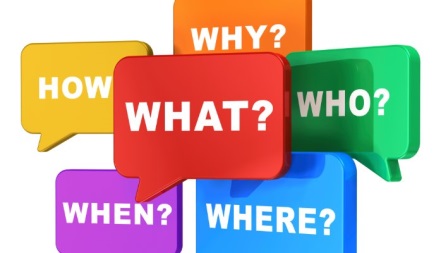 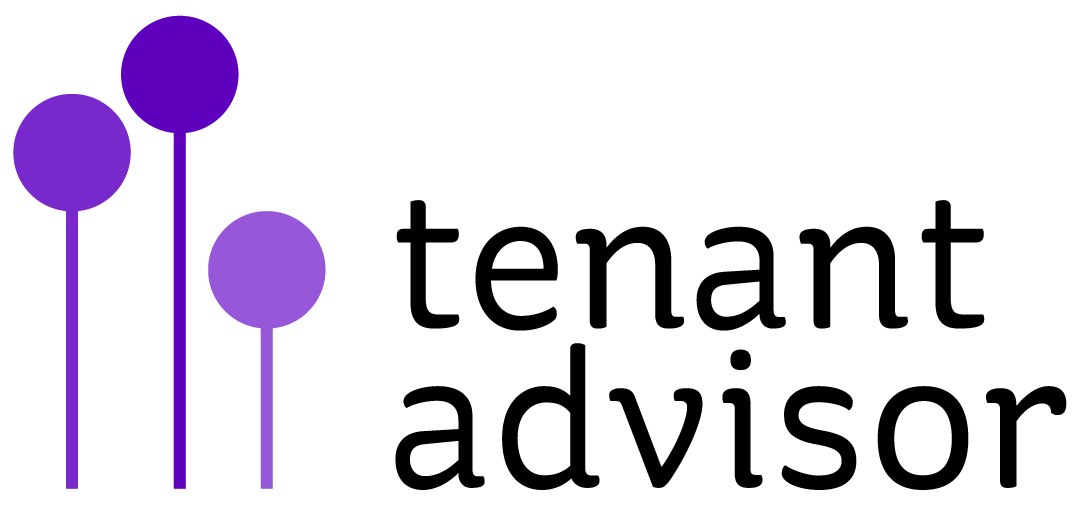 Unconference Session Two - Table FourTacking Stigma - Thriving Communities
How could we support or deliver a best neighbourhood competition?
As well as sharing positive stories of social housing residents and their neighbourhoods – what more could be done to tackle the stigma of social housing?
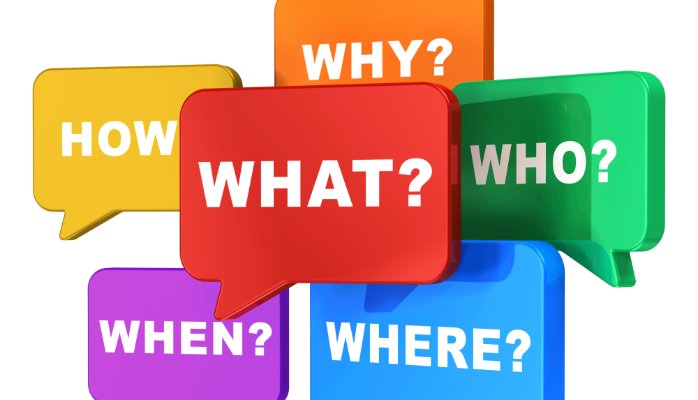 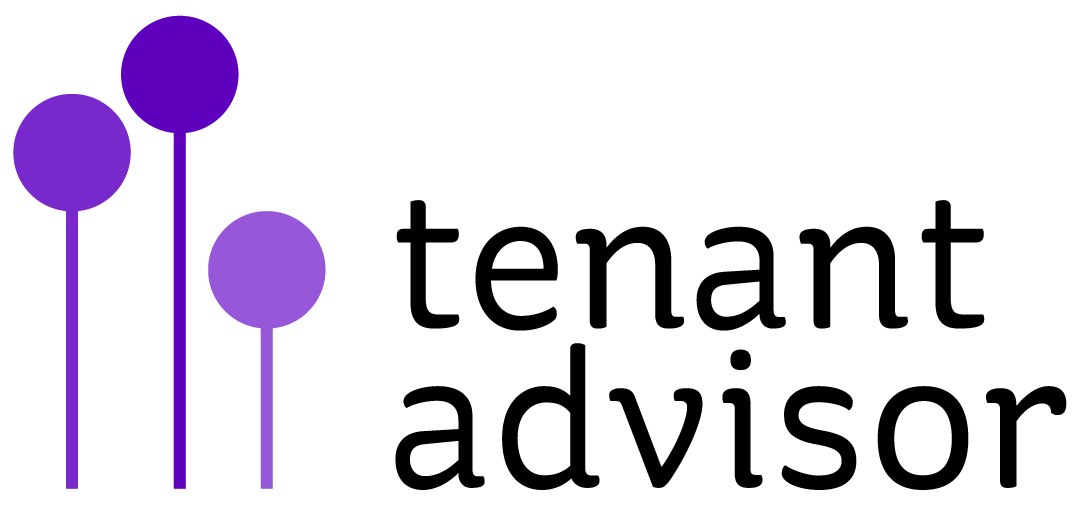 [Speaker Notes: Best Neighbourhood Competition
Communities Stars Heros
Rewards rewarding good customers (monthly cash reward) HB customers not included/do not supported by customers. To be reviewed, (if included = won cash to be used to pay arrears
How do you reward good tenants? 60 minute makeover
Involved customers/points for HRS/transferred for outings/activities
Community fridge/holiday hunger programmes
Recognise fund local community projects/tool hire schemes -> address tenancy issues/gardens
Community champions/street champions, good neighbours/customer involvement, neighbourhood satisfaction (mini star)
Neighbourhood matters/meet staff, contractors

Discussion of what stigma means
Positive stories, proud to live in area
Press/partner approach
Community projects that work with the whole community, support services i.e. apprenticeships, support into work do not include “non housing customers”
Social media/unable to challenge unfair comments customers trained to address comment
Good news stories/competition
Welcome representatives for new residents

Can’t see any correlation between best n’hood competition and tackling stigma for social housing tenants
Message about being careful what projects you launch to address stigma
Cultural messages constantly reinforced that home ownership is the best model
Media has a role to in setting the views of the tenants in social housing. We can’t control the media.
Talk more about the positives of living in social housing
Landlords to promote positives of tenants more
Government has huge role to play. Stop focusing so much on home ownership as best model – talk about social housing as a stepping stone to eventually owning our own home
Drilled into people at a young age – you should get on the property ladder. Average age to buy a home keeps increasing – now late 30s
Some private properties aren’t as high a standard as people get older, pensions and have less money to keep on top at home improvements
Feel view isn’t balanced
Should we do more government lobbying – organisations and tenants coming together to talk and pressure the government
Lack of affordable social housing being built – we need more
Private rented properties – not enough focus & regulation – need more
Keep focusing on supporting local ideas, initiatives
Organisations should do more to empty tenants as staff help break down stigma
Can’t give them a sub-standard service/ products
Can be stigma for certain types of property e.g. sheltered. 1 bed properties, high-rise blocks
Some language – doesn’t help e.g. social housing]
Unconference Session Two - Table FiveEmbedding Good Customer Services
What is needed to further encourage the professionalisation of housing management to ensure all staff deliver a good quality service?
What KPIs should be used to measure whether landlords are providing good neighbourhood management?
What more could we do to help leaseholders of a social housing landlord?
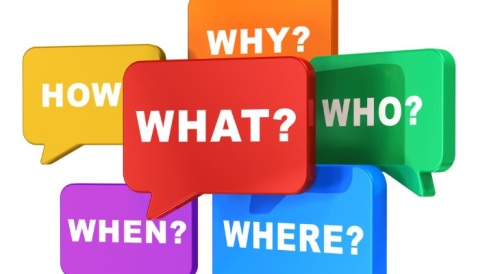 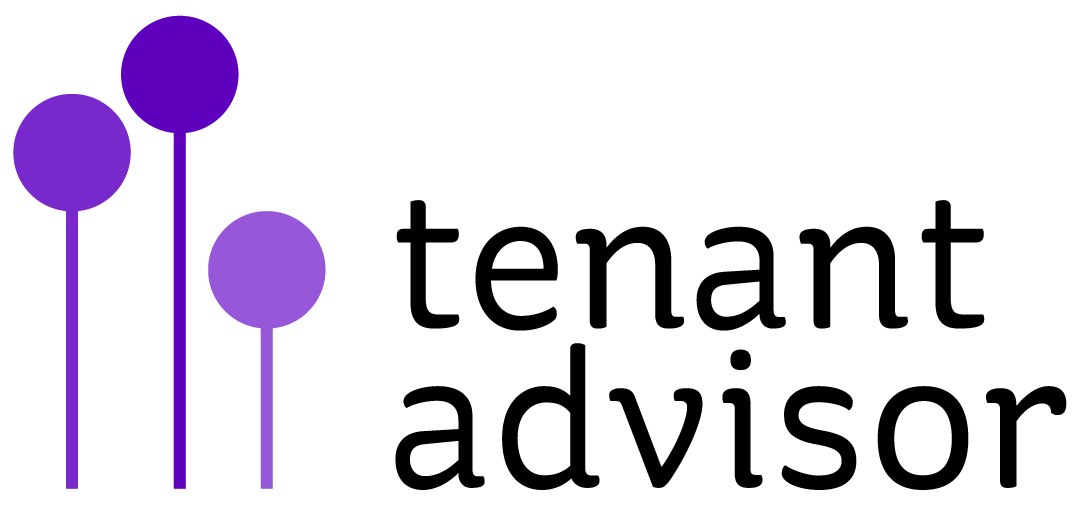 [Speaker Notes: Q1
Training
Explore what the private sector does
Right people in right jobs with right pay
CIoH – qualifications
Focus on customer service as part of management process i.e. 1:1s

Q2.
Monitor the no. of ASB cases
Tenancies left in first 12 months
Void turnaround
Complaints

Q3.
Encourage leaseholders to get involved in groups/surveys etc.
Consultation for service charges etc.]
Unconference Session Two - Table SixEmbedding Good Neighbourhood Services
What evidence is there of the important role that many landlords play beyond their key responsibilities?
Should landlord report on the social value they deliver?
How are landlords working with local partners to tackle ASB
What performance indicator could be used to measure this work?
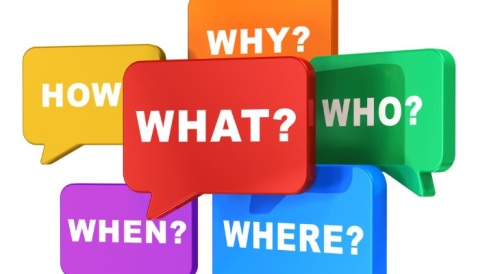 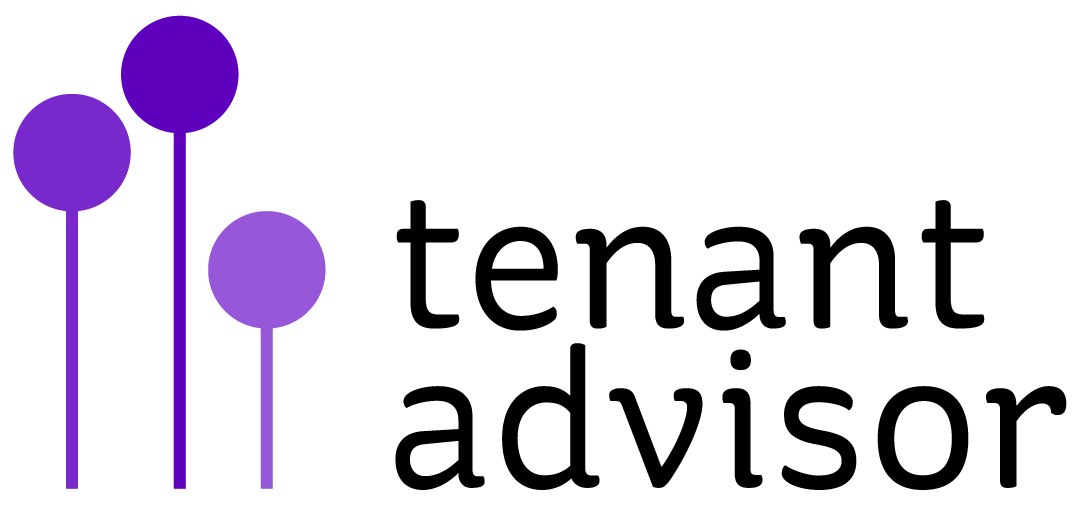 [Speaker Notes: 1.
Engagement, community development support & well being, money/income, 3rd sector funding, work & ent, digital inclusion, bingo, ASB, social inclusion, health, partnership working, HAs & Las working together, Flexible meeting places. Working in neighbourhoods. Knowing your tenants/customers. Job seeking/training. Landlord being visible & transparent. Make offers clearer, estate inspections/walkabouts. Activities & trips. Food poverty programmes foodbank. Charity work, residents making decisions where money spent
2. Yes
Landlords do more than provide houses & people should know about that. Apprenticeships – HAs need to get better at reporting. HACT Impact Assessments.
3. – PCSO, five, mediators, council, ASB teams, social services
4. KPI:
Resolutions could be a KPI
Good neighbourhoods
Personal perceptions – alongside KPIs]
Unconference Session One - Table SevenEmpowering Residents – Resident Choice & Control
Are there more innovative ways of giving social housing residents greater choice and control over the services they receive from their landlords
Do you think there are benefits to models that support residents to take on some of their own services? What is needed to make that work?
How can landlords ensure residents have more choice over contractor services, while retaining oversight of quality and value for  money
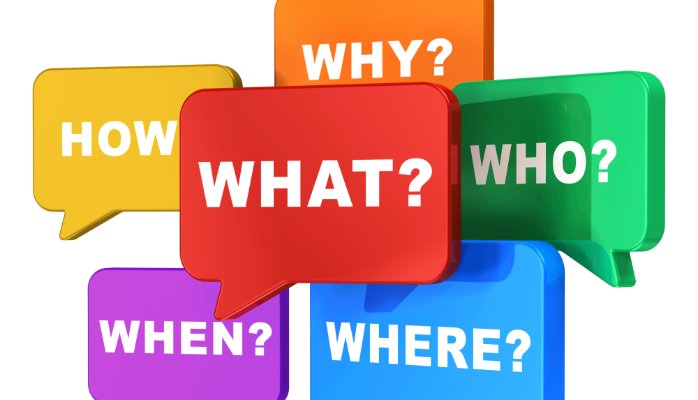 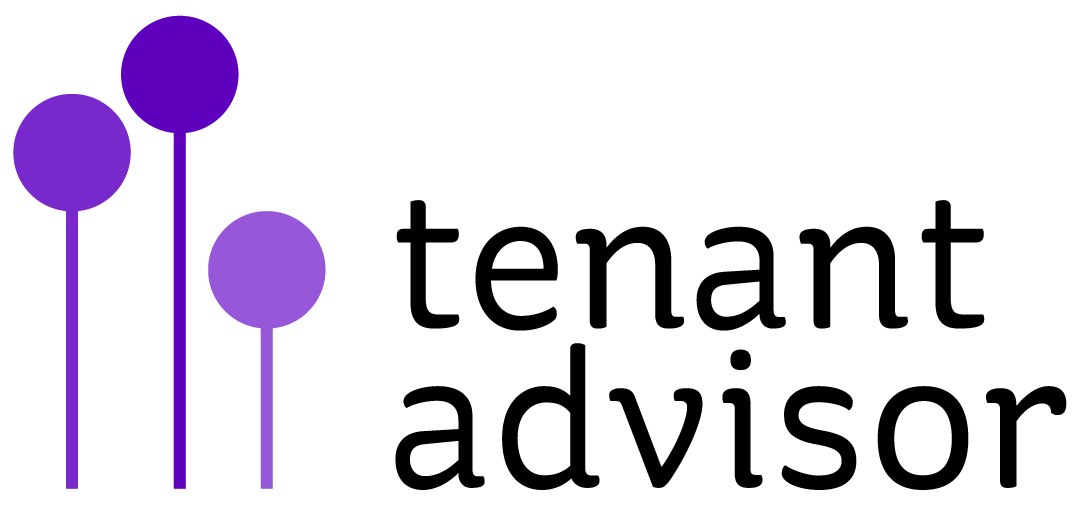 [Speaker Notes: Q1.
Have a place to safeguard the process of Standards Policy and procedure. (i.e. 5 yr. plan, policy review)
E.voice, survey monkey, questionnaire KPI performance indicators
Tablets available (laptop) to involved +community hubs

Q2.
Expectations of tenants via landlord voice (in newsletter, layout what do we do, what we expect from you)
Finding alternative ways to resolve issues. (i.e. a service Screening)(use another service)
List of approved workman

Q3.
List of recommended contractors
More input by older organisations & community
Help each other to resolve a situation (residents)
Communication need improving between residents and awareness of their responsibilities
Educate residents on general health & safety]
Unconference Three
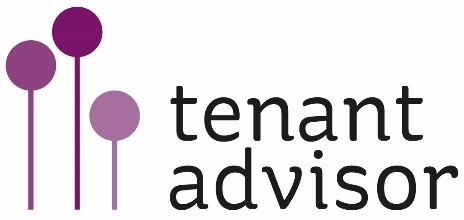 Question:
How can the Regulator identify poor Landlord performance on customer services?
[Speaker Notes: Regulation

Level playing field
Can they actually do something
Communication
Not achieving
Transparency
Standards the same for everyone
Benchmarking differences]
Question:
Should the Regulator have greater abilities to scrutinise Councils & ALMOs?  How, where, what subjects?
[Speaker Notes: Same Regs for both
No 2 tier system
Standards – Tenant inclusion
Ring fencing accountability]
Question: Is involvement effective & if not how can we improve it?
[Speaker Notes: No – not effective everywhere
Some organisations better than others
Some don’t have or encourage tenant groups e.g. scrutiny
Some has too small to have dedicated staff to support tenants
Lack of communication in some organisations – no feedback
Provide information – get nothing back from it
Need a joined up approach
Work with partners?
Confusion about what role is
Structures change & expectations
Decisions and influences
Are scrutiny making the decisions or being led by the organisation
Tick box exercise
Tenants should have the ability to review their own choice of subject & not be influenced by what management want
More transparency
More knowledge
Less interference
The right support
KLOEs
Staff & tenants getting to know each other
Surveys
On line, social media
Any tenant should be able to give their opinion & see what happens with the information we collect
You said - we did
Some people don’t want to be involved
Door knocking
Estate visits – walkabouts
Loyalty points – incentives
Involved for the right reasons – not just for personal gain]
Question:
How can we encourage social housing residents to eb involved in the planning and design of new developments?
[Speaker Notes: Q1.
Knowing the communities
Seeking ideas from community members (different age groups). For example what is needed in the community – larger homes?
What’s in the neighbourhood? Transport links, schools, shop, doctors etc.,
Energy efficient homes – cheaper to run
Future proofing

Q2.
Involvement from day 1 right through
Use of incentives to encourage involvement
Open days to look at design
Study visits – look at what others have done
Simplify language used
Use surveys
Training/provide all relevant info/apprenticeships
Use digital platforms – apps etc.
Meetings & events outside of office hours]
Rerun on Unconf Session Two - Table FiveEmbedding Good Customer Services
What is needed to further encourage the professionalisation of housing management to ensure all staff deliver a good quality service?
What KPIs should be used to measure whether landlords are providing good neighbourhood management?
What more could we do to help leaseholders of a social housing landlord?
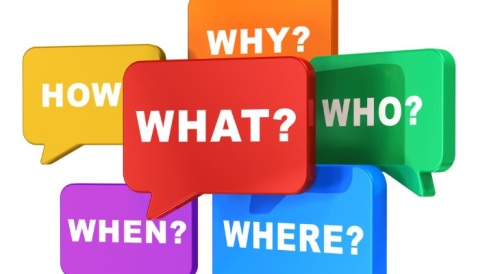 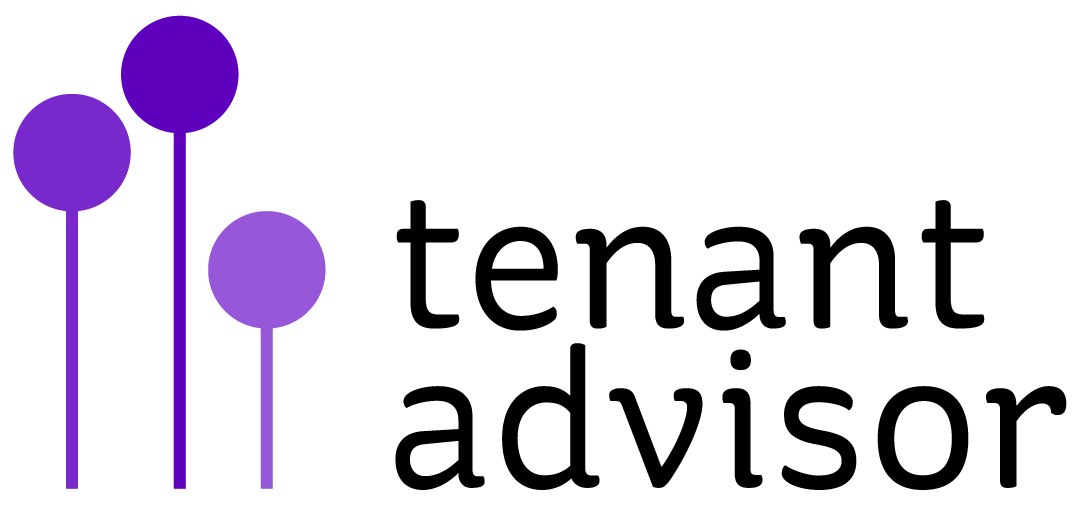 [Speaker Notes: Customer Service
Employing the right people to do the right job
Staff training (how to speak to people)
Face to face customer service rather than automated phone calls
Make frontline staff feel as important as everybody else
KPI
Mystery shopper
Surveys
Contact customers face to face
(everything printed in plain English)
Leaseholders
Regular meeting
Newsletters
Scheme managers to speak to
End merging of HA to keep them small, managed by the end user]
Question:
How can the regulator best measure engagement?
[Speaker Notes: Send information to regulator about changes that customers/tenants have influenced/changed as evidence – decision making
Annual statement? – show framework – bring back impact statement – what has been the difference?
Regulator needs to be clear about what it expects – can it be more prescriptive?
Regulator needs to be accessible directly with tenants – need a route somewhere to whistle blow!!
Regulator to identify good practice + share – set standard that isn’t voluntary
Regulator needs to be firm with those that don’t deliver against Standards – talk of fines? For those that don’t – How can we penalise those that don’t tow the line
In depth assessment? – making engagement part of that
Inspection regime – bring this back]
Question:
Is Self Regulation the right approach? – if not – what?
[Speaker Notes: Not the right approach! – a need for change within a closed/set time frame in line with Health and Safety (Grenfell)
More pro-active regulator (more staff)
Research Information not just hear-say (word of mouth)
More customer involvement and say having more of a voice and more scope – “transparency”
We feel we are not involved in self regulation
NO SAY what so ever
Our voice are important
Do we really understand self regulation]